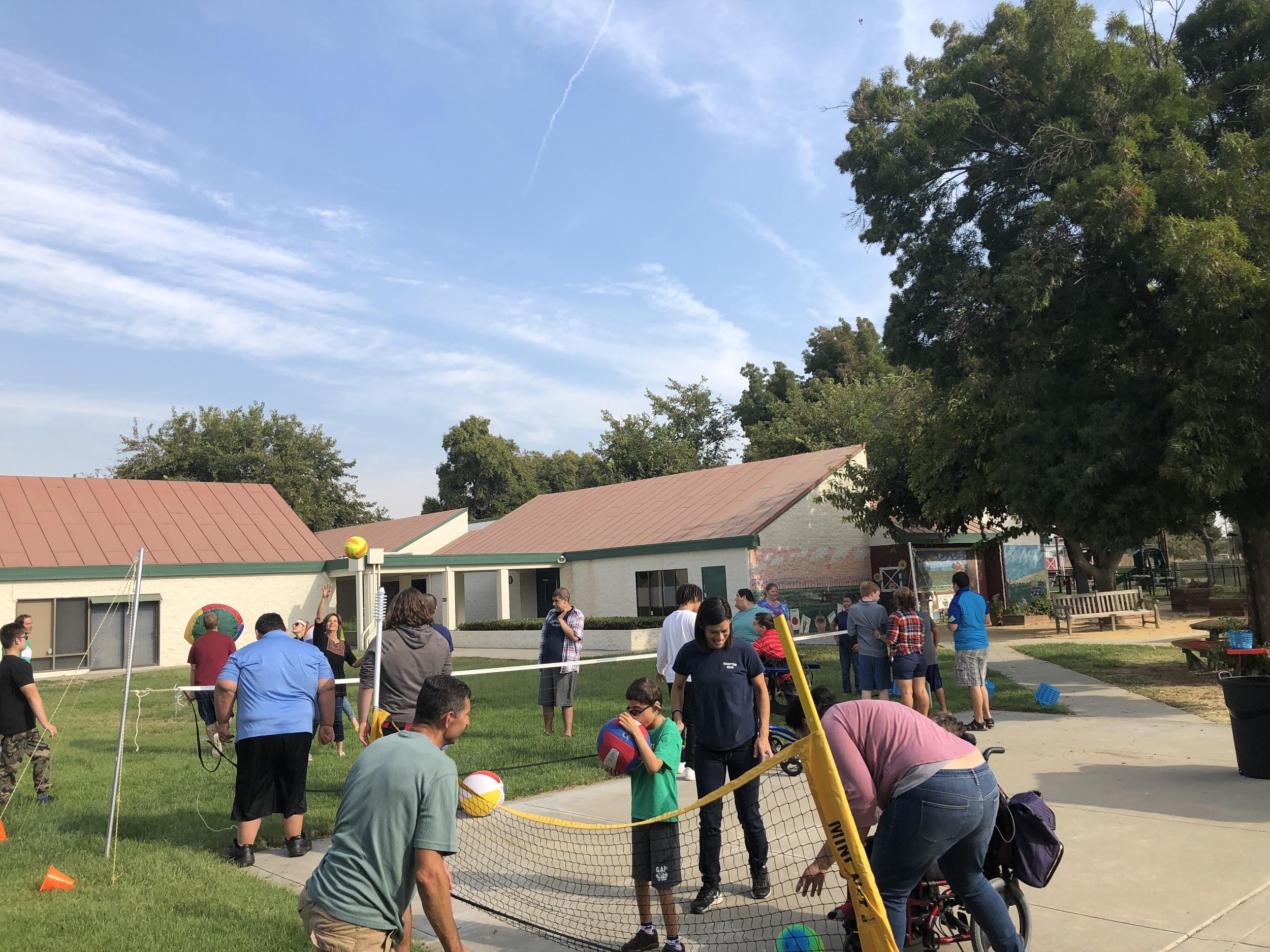 Greengate PE
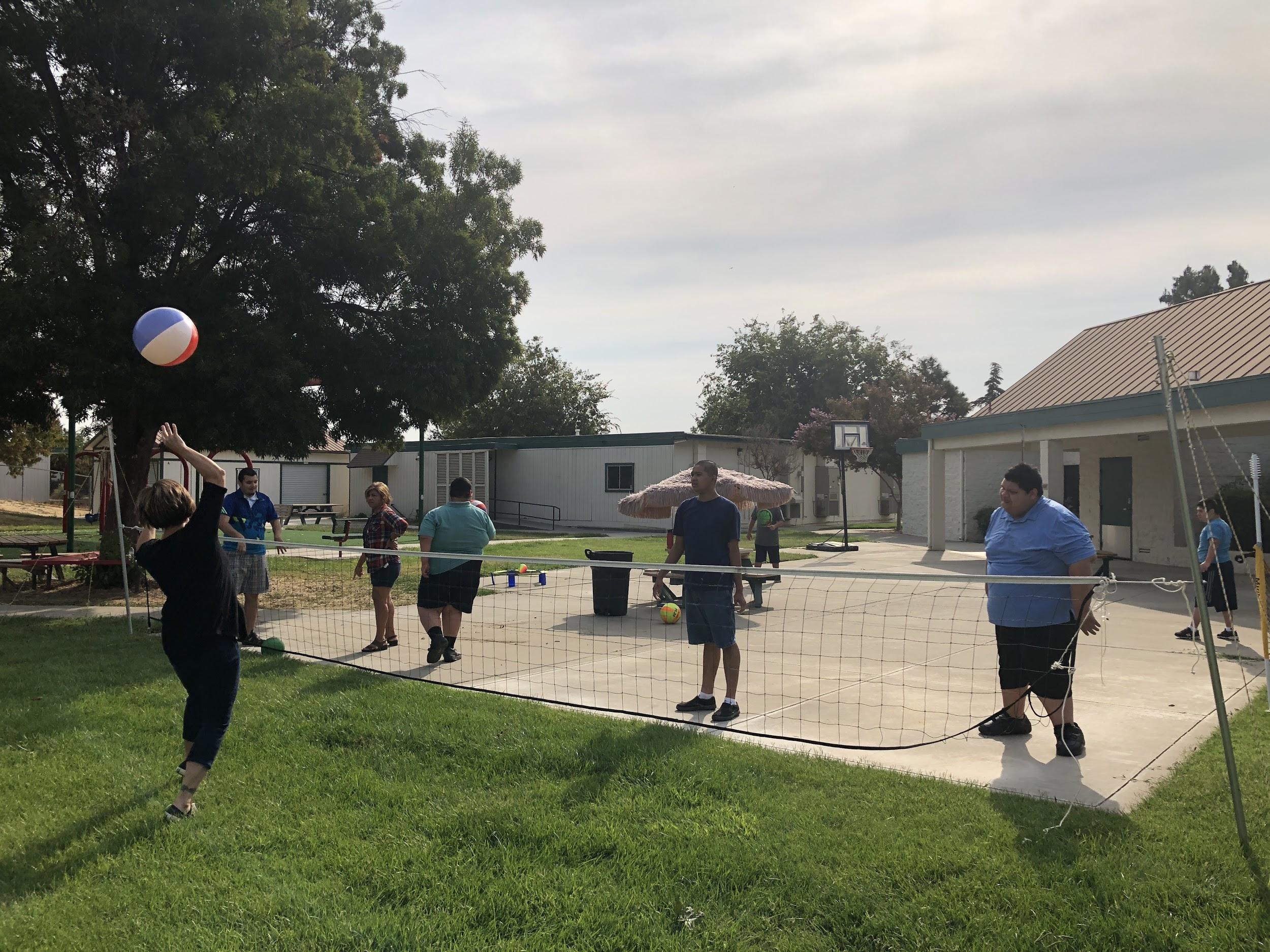 I used the YCOE mini grant to purchase Volleyball, bowling and other PE equipment.  This equipment is used in our Wednesday morning PE program at Greengate.
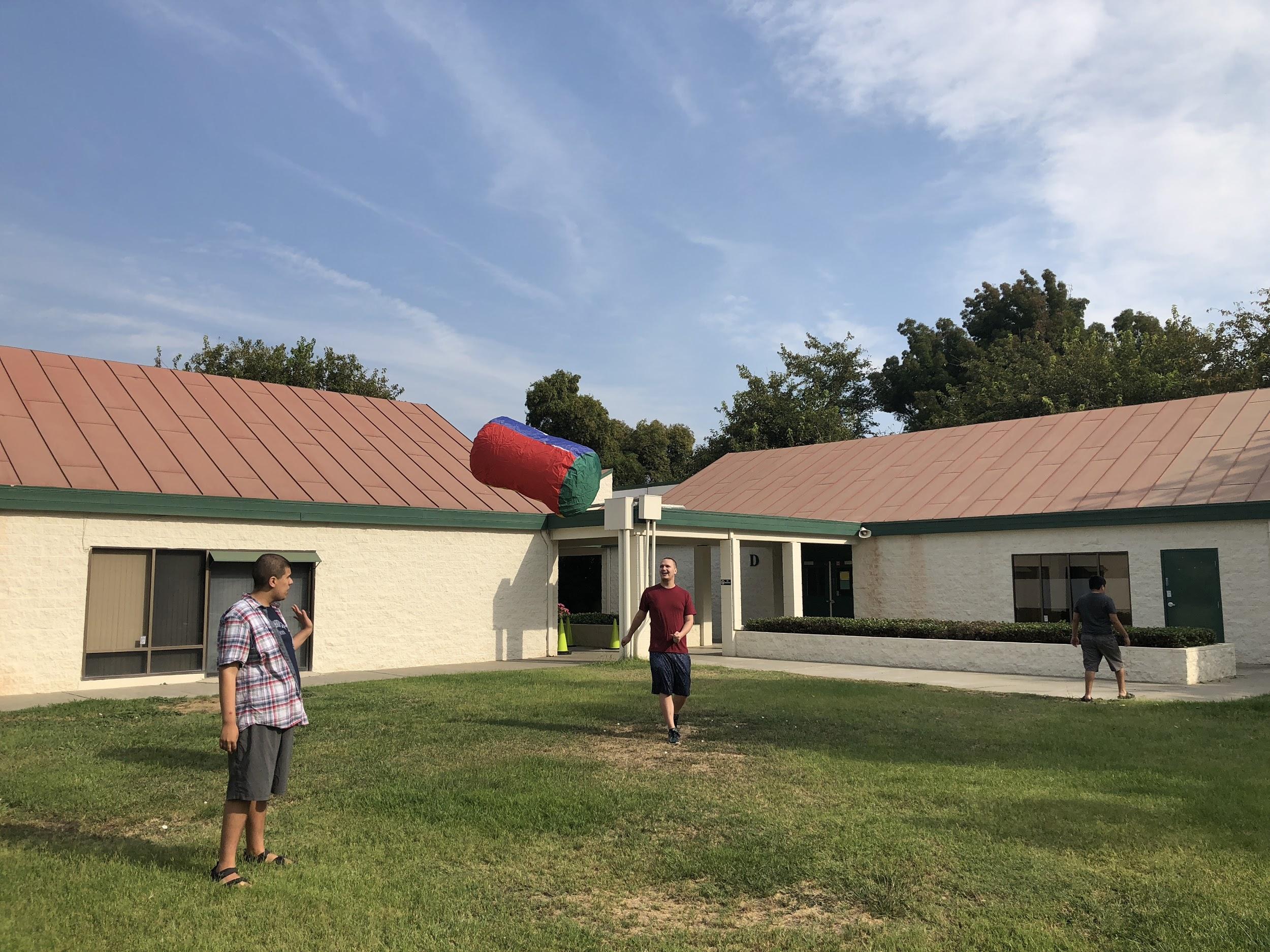 A volleyball net and a variety of adapted volleyballs were purchased to make make PE accessible to all students.
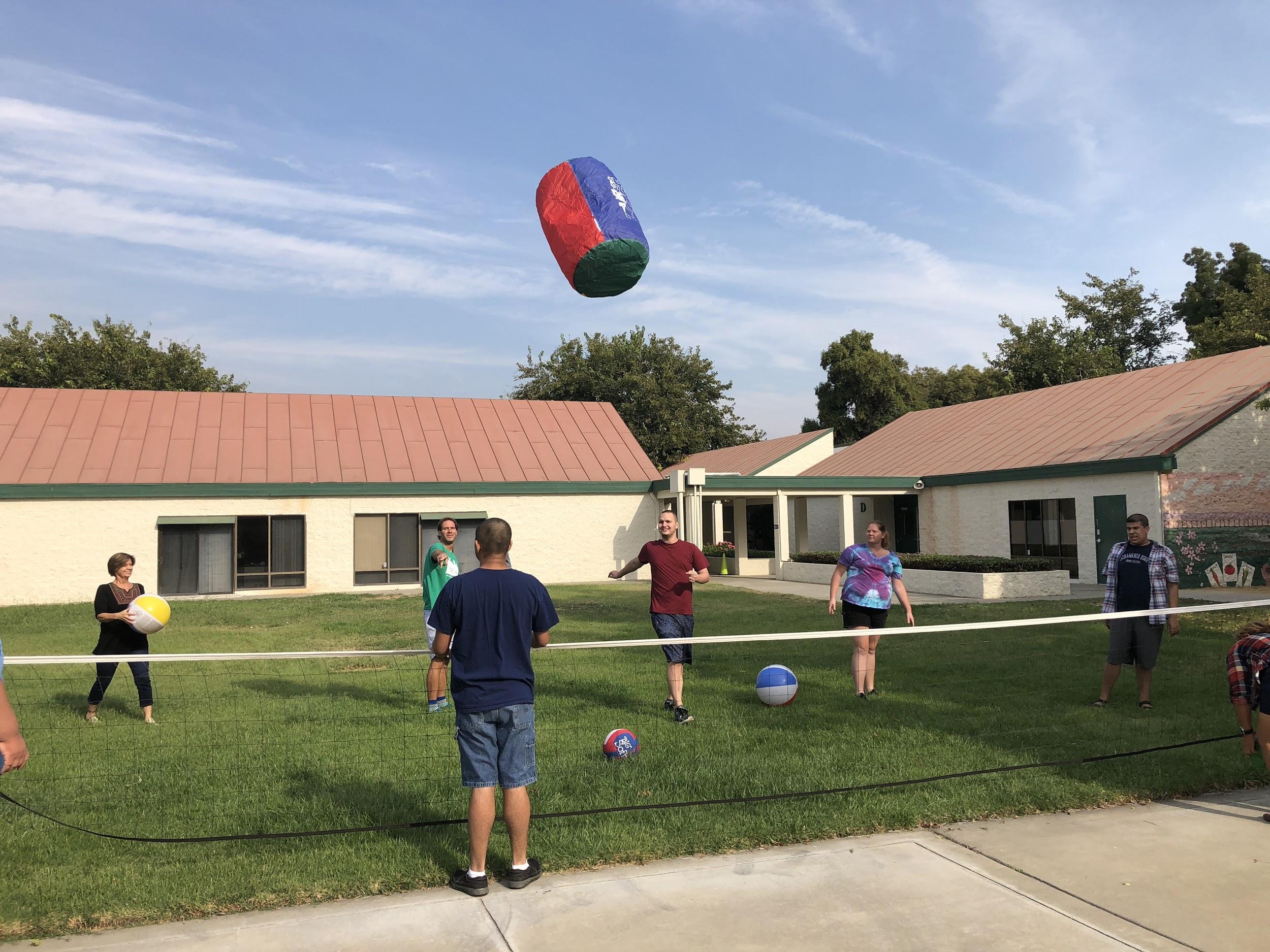 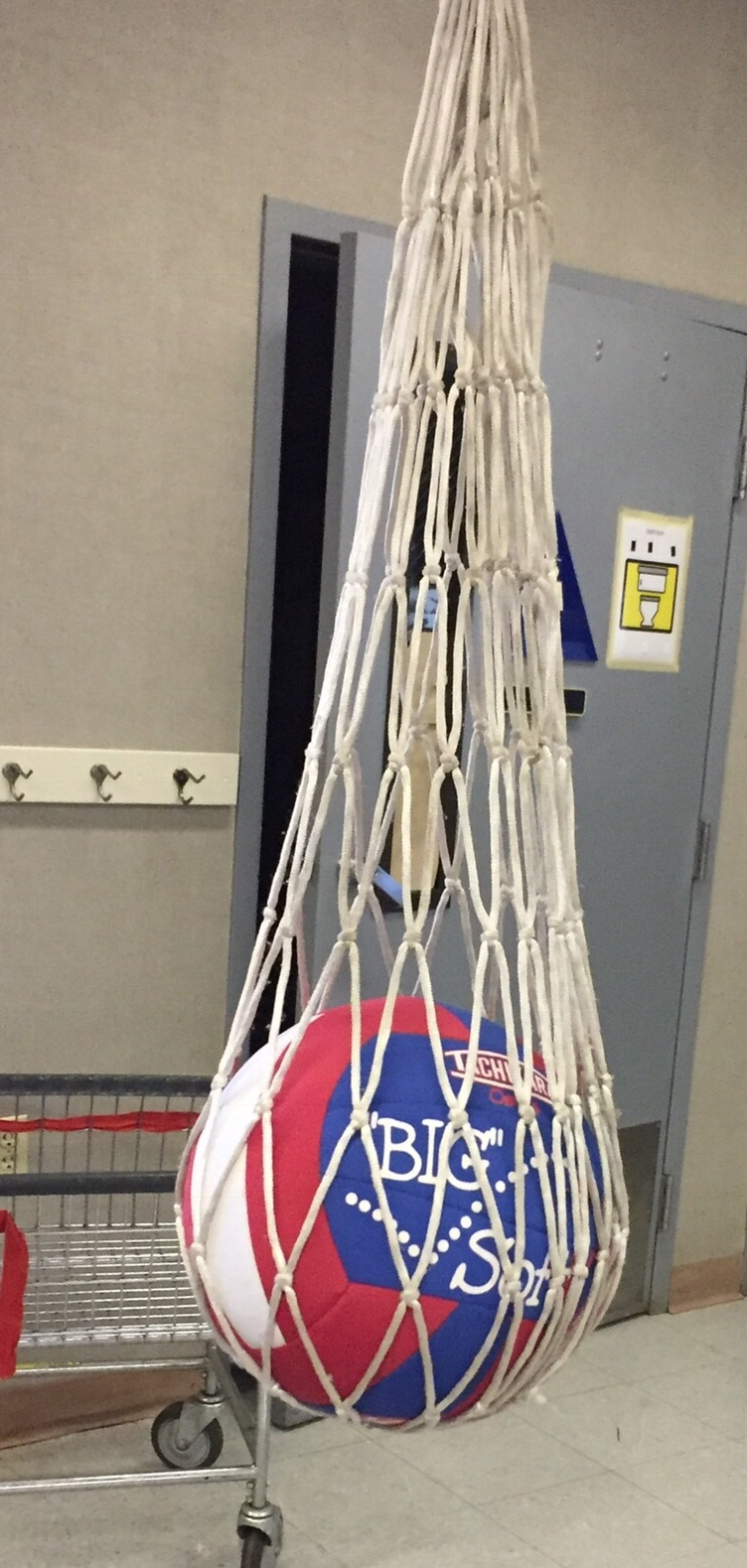 Volleyball
Everyone is included and having fun.
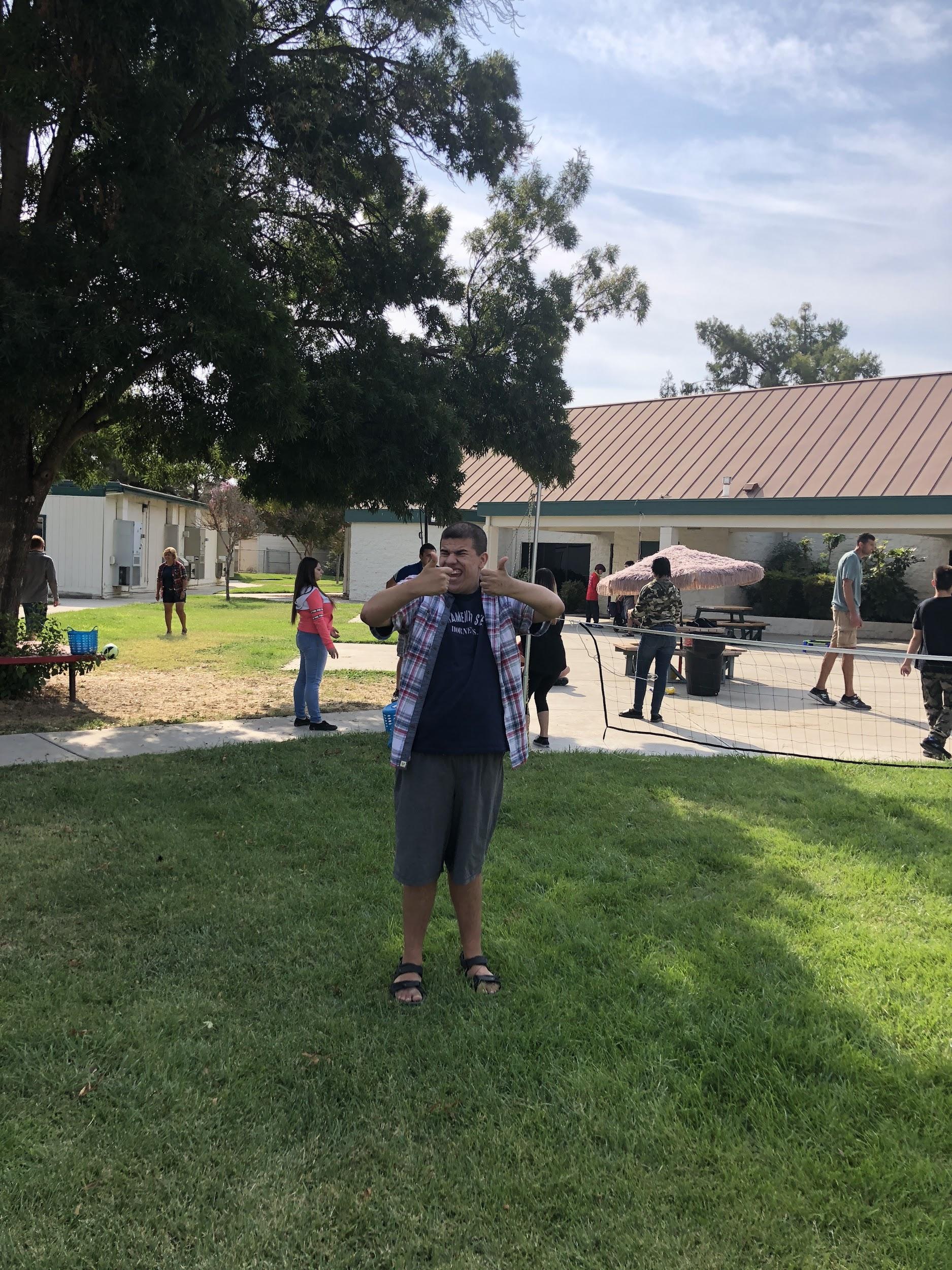 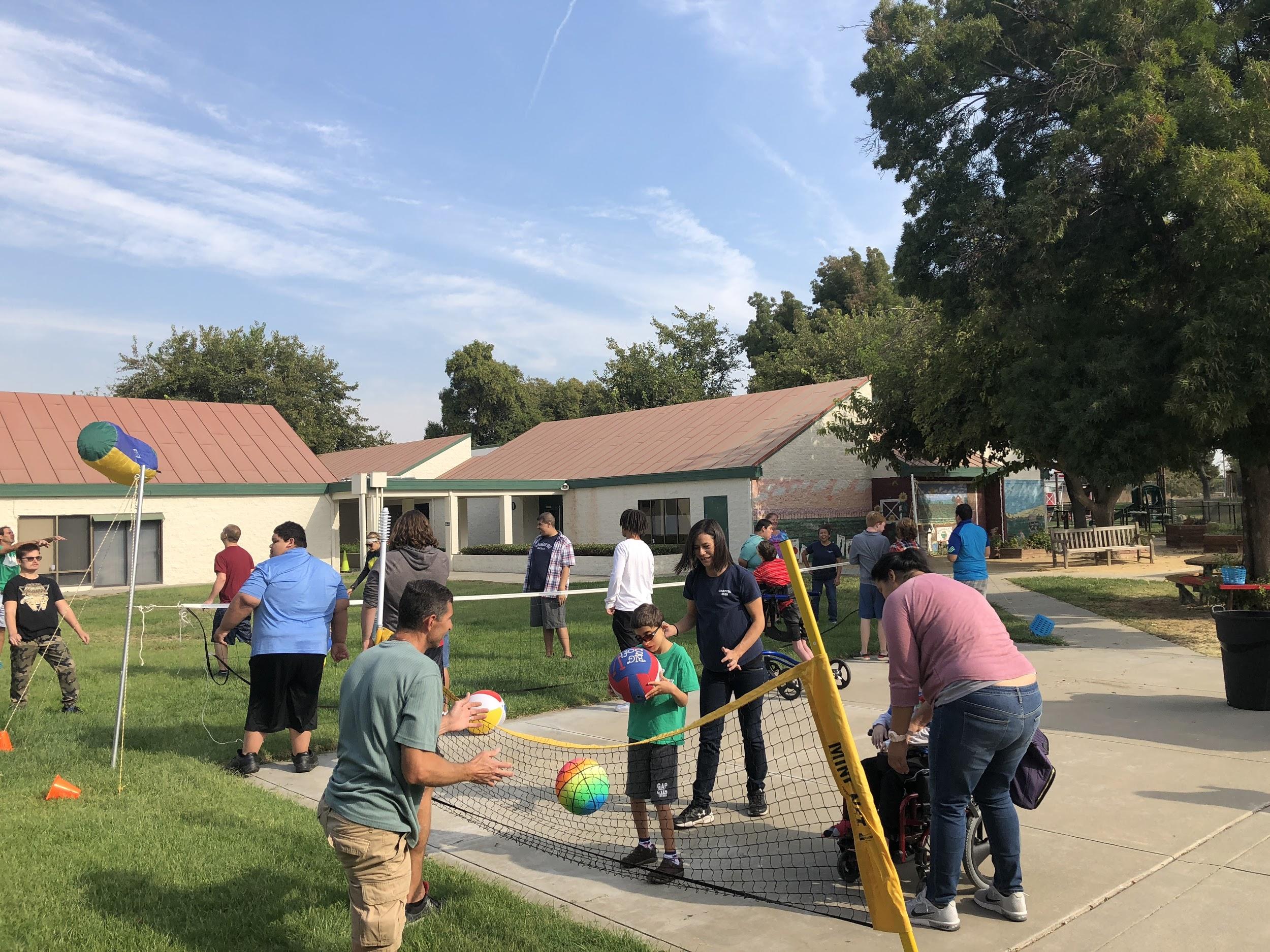 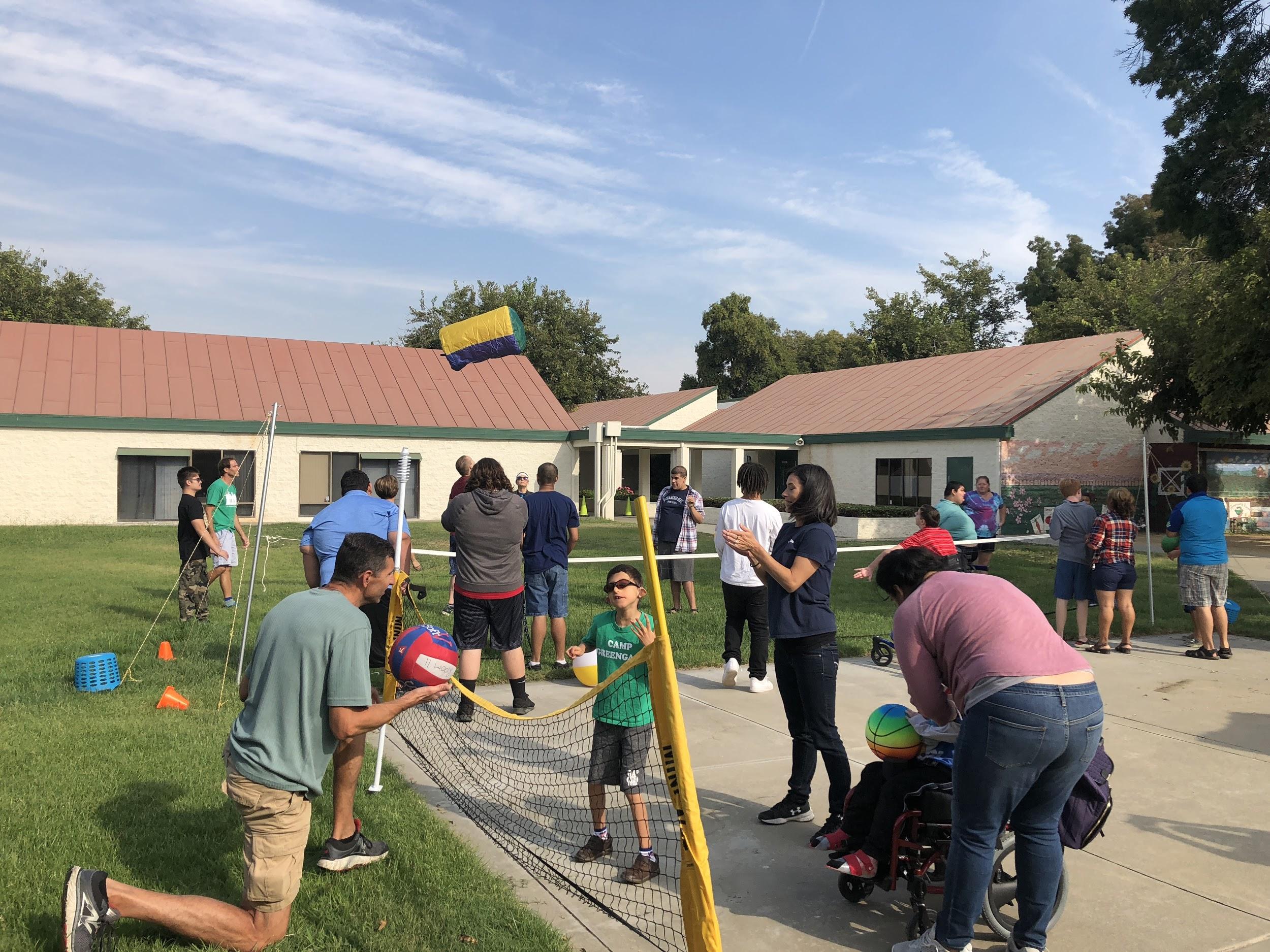 Students from Cesar Chavez work as PE coaches by setting up equipment, helping students and having fun.
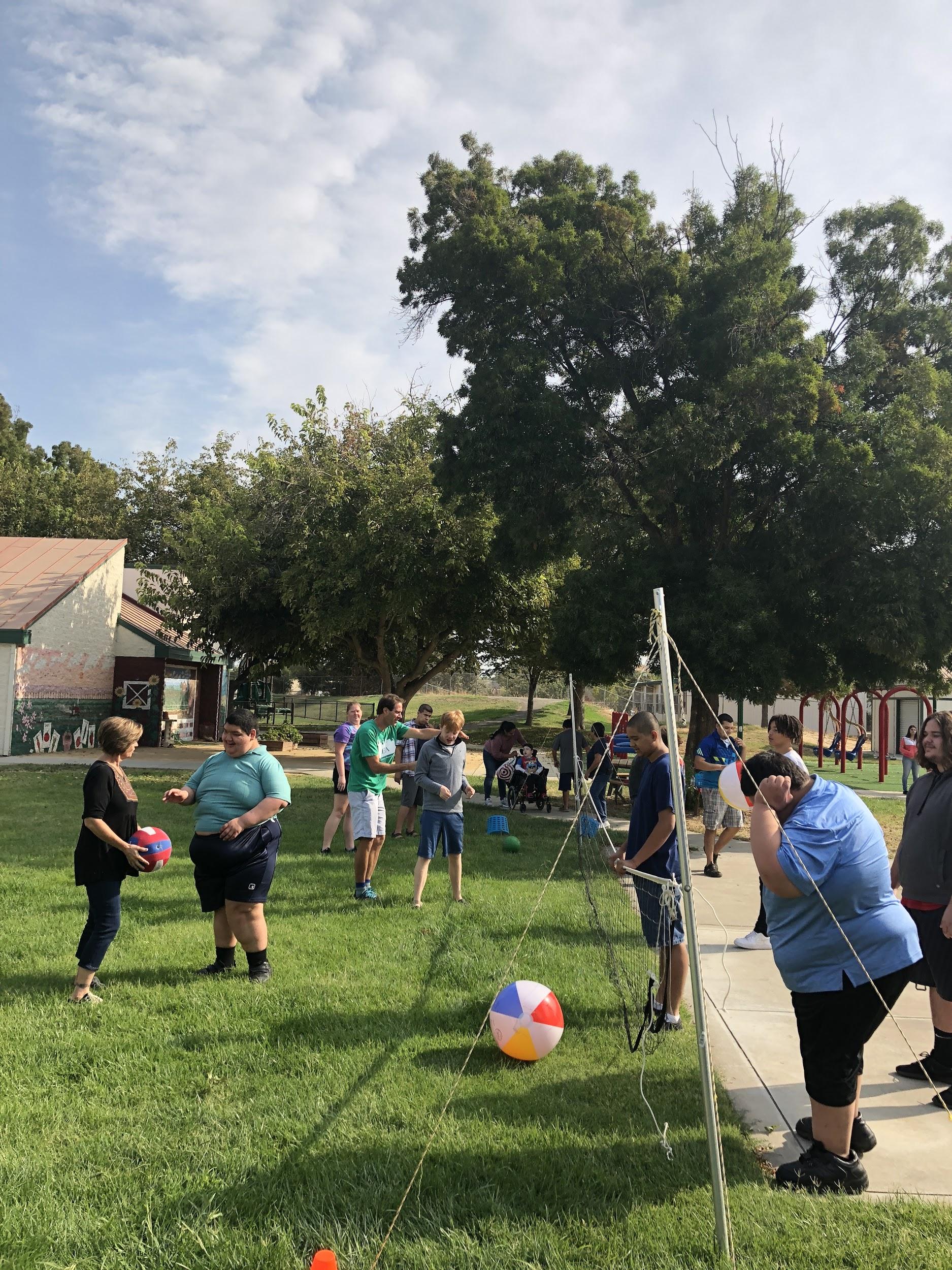 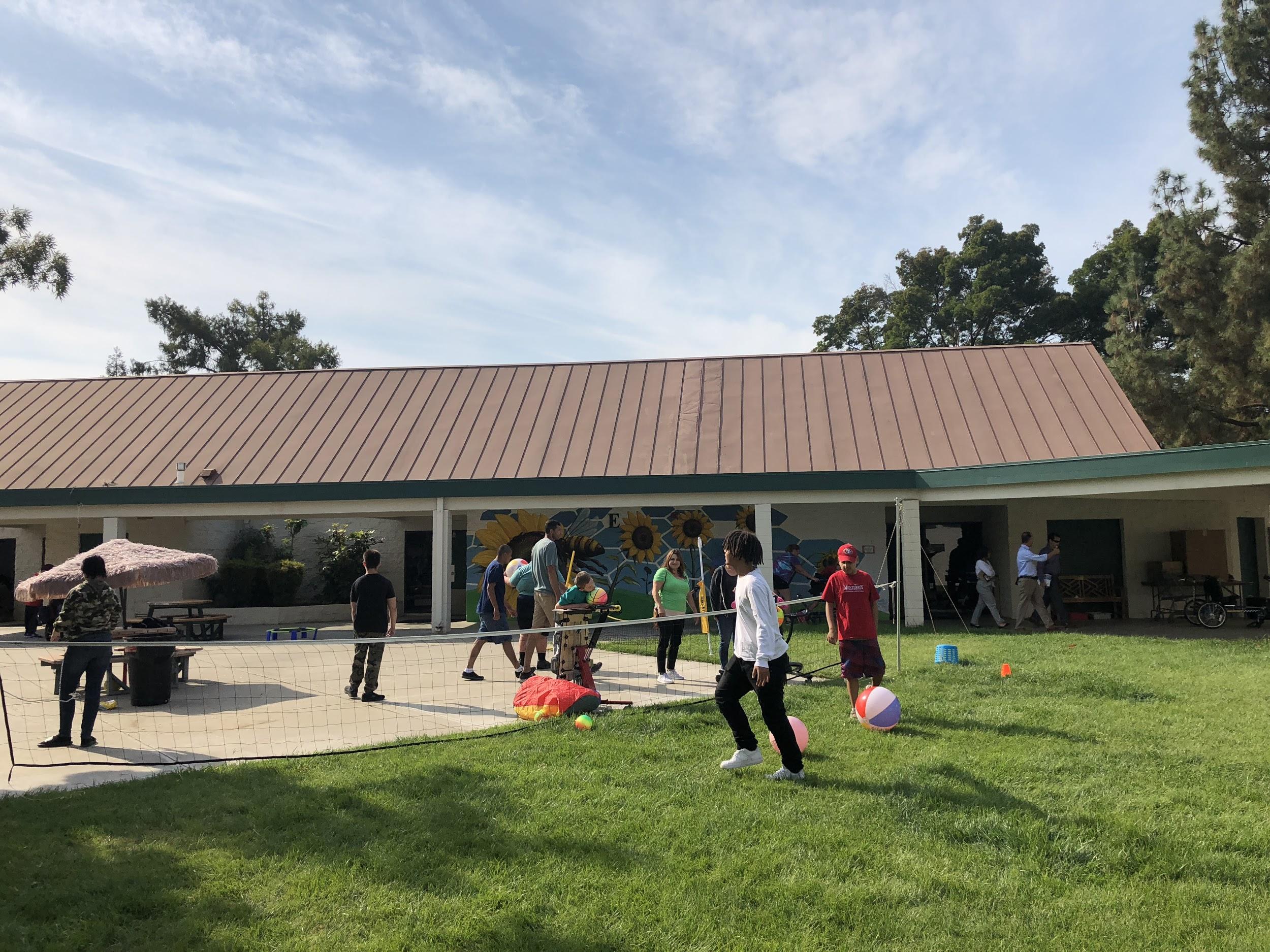 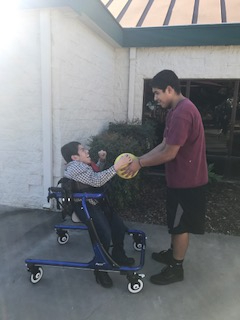 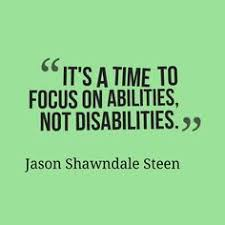